Grid Modernization in Massachusetts
Angela M. O’Connor, Chairman
Massachusetts Department of Public Utilities
October 12, 2018
Mass. DPU’s Grid Modernization Vision
The Department Vision
A cleaner, more efficient and reliable electric grid that would empower customers to manage and reduce their energy costs
Three Objectives
Standard of Review
2
[Speaker Notes: Optimize system performance by attaining optimal levels of grid visibility, command and control, and self-healing;

Optimize system demand by facilitating consumer price-responsiveness and minimizing losses on the system;

Facilitate the interconnection of distributed energy resources and to integrate these resources into the Companies’ planning and operations processes.

The Department’s findings on preauthorization are based on a review of the proposed investments, as supported by each company’s business case. D.P.U 12-76-B at 19. The company’s business case must include: (1) a detailed description of the proposed grid modernization investments; (2) the rationale and business drivers for the investments; and (3) a reviewable and reliable identification of all projected costs and benefits. D.P.U. 12-76-B at 17; D.P.U. 12-76-C at 24-25. In order to obtain preauthorization, a distribution company must demonstrate that the proposed investments are designed to make measureable progress towards achievement of the Department’s grid modernization objectives. D.P.U. 12-76-B at 19. In addition, the company must demonstrate that the projected cost of the investments is reasonable, and that the projected benefits justify the costs. D.P.U. 12-76-B at 15, 17. The Department also must consider the bill impacts that customers would experience as a result of the proposed grid modernization investments. D.P.U. 12-76-C at 29-30; D.P.U. 17-05, at 469-470.]
Preauthorized Grid-Facing Grid Modernization Investments
Mass. DPU preauthorized $220 million for three EDCs’ grid-facing grid modernization investments

Intelligent Grid: Advanced distribution management systems (ADMS) supported by advanced sensing, SCADA and load flow analytics will enhance the EDCs’ grid visibility

System Optimization: Volt-Var Optimization and distribution automation will help to optimize system performance and system demand 

DER Integration: These initial investments will enhance the EDCs’ ability to integrate DERs more efficiently
3
[Speaker Notes: Investments in advanced sensing technologies, SCADA, distribution management systems, load flow analytics, advanced communications, VVO, and automated feeder reconfiguration or advanced distribution automation, when coordinated to maximize benefits to customers, will result in measurable progress toward achievement of the grid modernization objectives]
Challenges and Opportunities in Customer-Facing Grid Modernization Investments
Mass. DPU did not preauthorize any proposed customer-facing grid modernization investments because their benefits do not justify the costs
Challenges: High stranded costs if existing interval AMR meters are replaced prematurely; customer participation benefits are highly uncertain
Opportunities: Emerging technology solutions may minimize stranded costs, bring additional value streams, and enhance customer participation and DER integration
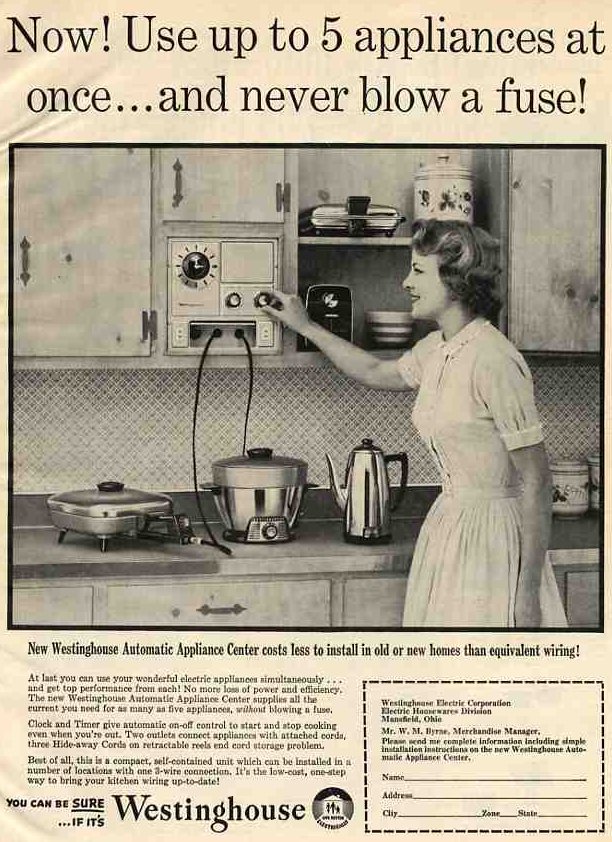 4
Engaging All Customers on Time-Varying Rates
AMI meters alone will not optimize system demand

Time-varying rates are needed to incentivize customer participation

Customers on competitive supply, including municipal aggregation, need to have access to time-varying rates
5
Next Steps: Stakeholder Processes
EDCs’ infrastructure and performance metrics for grid-facing grid modernization investments
New investigation into technology solutions including alternative metering, targeted deployment, and time-varying rates for all customers
Dedicated stakeholder process on EV charging metrics and demand response including time-varying rates
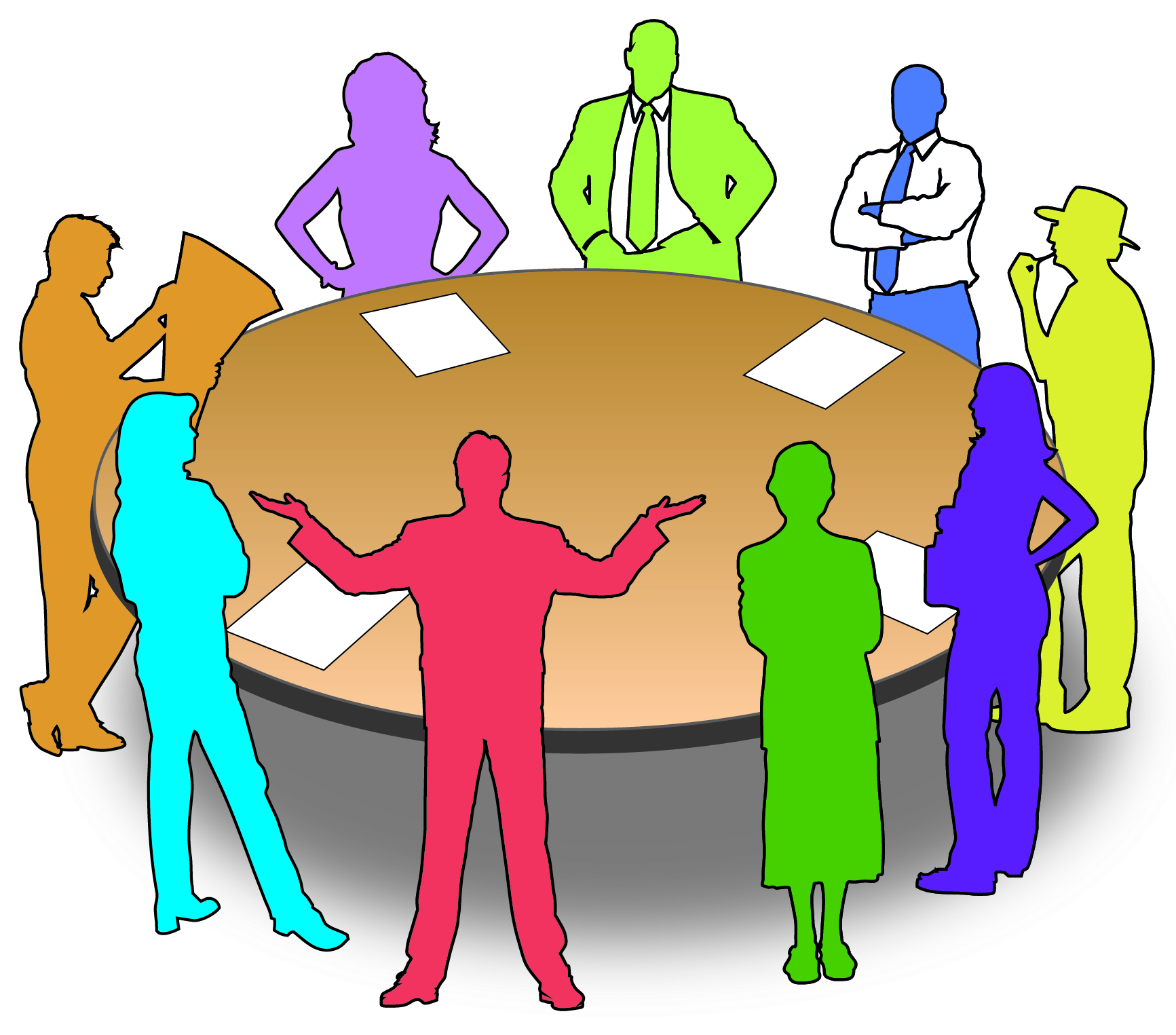 6
Next Steps: Motivating Customers
The success of any customer-facing grid modernization investments relies on customer participation:
Two-Pronged Solution: 
        - 	Automated control over 	customer energy usage
        - 	Motivating customer behavior 	change
Enhancing Customer Participation: Leveraging existing and mature customer education and outreach mechanisms such as Energy Efficiency
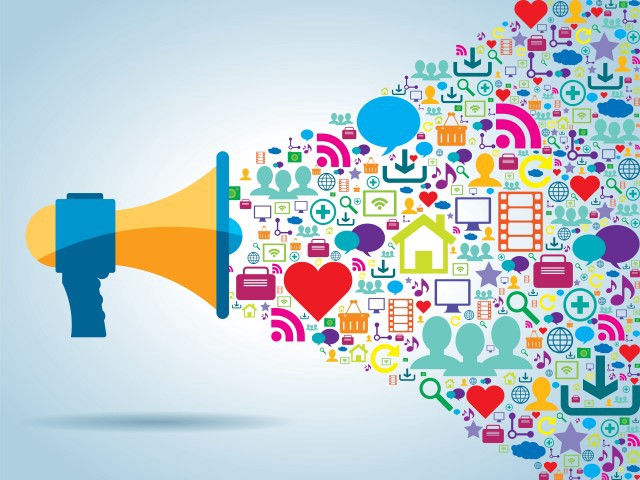 7